Meranie objemu kvapalín
Fyzika 6. ročník
Objem predstavuje priestor, ktorý zaberá látka (pevná, kvapalná alebo plynná).

Objem (je fyzikálna veličina), ktorú 
označujeme: V.

Jednotka objemu kvapalných látok je:
liter - l  (označenie jednotky)
Používajú sa aj iné jednotky:
mililiter		 ml			   
1 l = 1 000 ml		1 ml = 0,001 l

centiliter	  cl	
1 l = 100 cl			1 cl = 0,01 l

deciliter		 dl
1 l = 10 dl			1 dl = 0,1 l

hektoliter	  hl
1 l = 0,01 hl			1 hl = 100 l
Na meranie objemu kvapalín sa používajú odmerné valce, 
ktoré môžu merať rôzne objemy kvapalín.
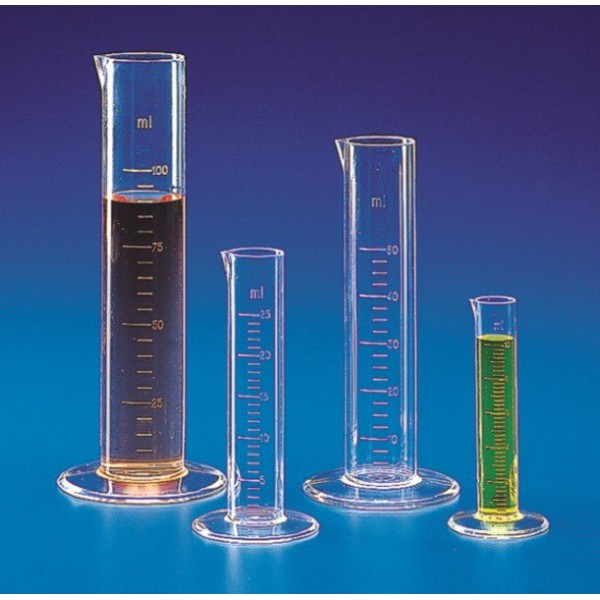 Pred meraním zisťujeme:
v akých jednotkách je stupnica,   
merací rozsah (od – do),
objem, ktorý zodpovedá 1 dieliku,
odchýlku merania – (polovica hodnoty najmenšieho dielika stupnice).
Pravidlá správneho merania objemu kvapalín
Odmerný valec položíme na vodorovnú podložku
Pri odčítaní objemu pozeráme na odmerný valec kolmo
Z dvoch hladín, ktoré vidíme je správna tá spodná
Nameraný objem správne zapíšeme:

				                   		V = 32 ml
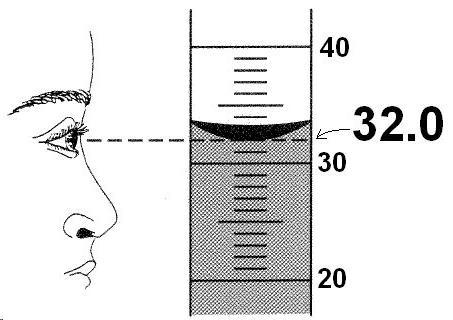 32 ml
1 dielik = 4 ml
4 – 120  ml
50
2 ml
40
30
100
20
80
60
10
40
1 dielik = 2 ml
20
2 - 60 ml
1 ml
1 dielik = 0,2 ml
0,2 - 6 ml
5
0,1 ml
4
3
5
2
4
1
3
2
1 dielik = 0,5 ml
1
0,5 - 6 ml
0,25 ml
príklady
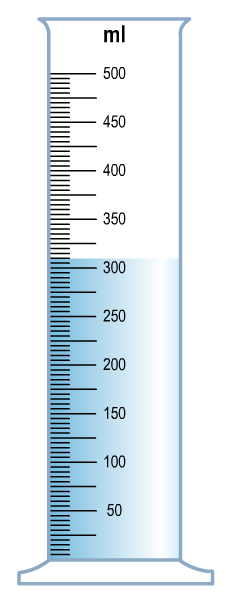 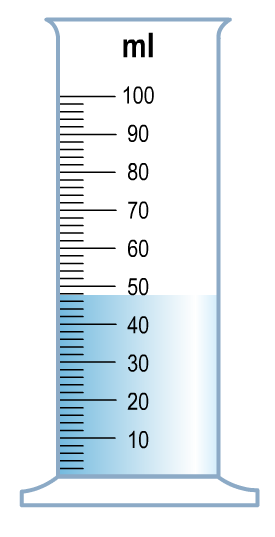 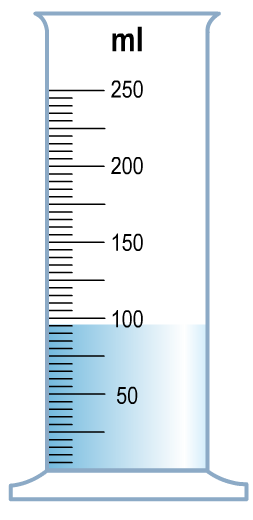 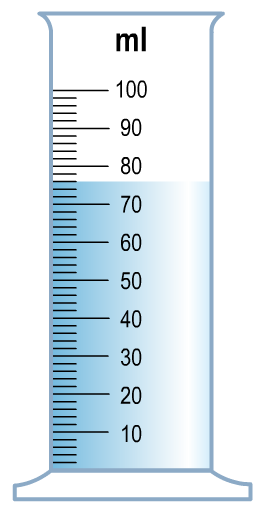 1 dielik   ...... ml
V = ...........ml
1 dielik   ...... ml
V = ...........ml
1 dielik   ...... ml
V = ...........ml
1 dielik   ...... ml
V = ...........ml
príklady
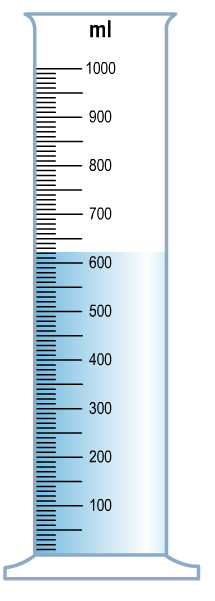 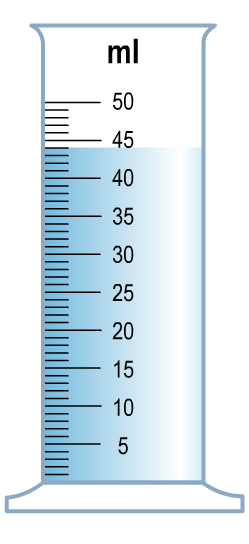 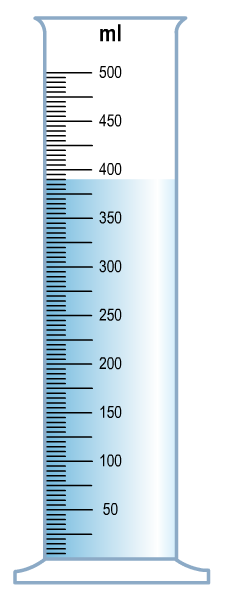 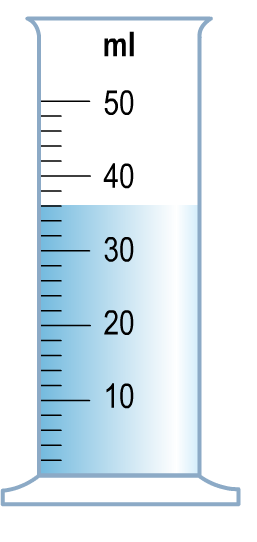 1 dielik   ...... ml
V = ...........ml
1 dielik   ...... ml
V = ...........ml
1 dielik   ...... ml
V = ...........ml
1 dielik   ...... ml
V = ...........ml